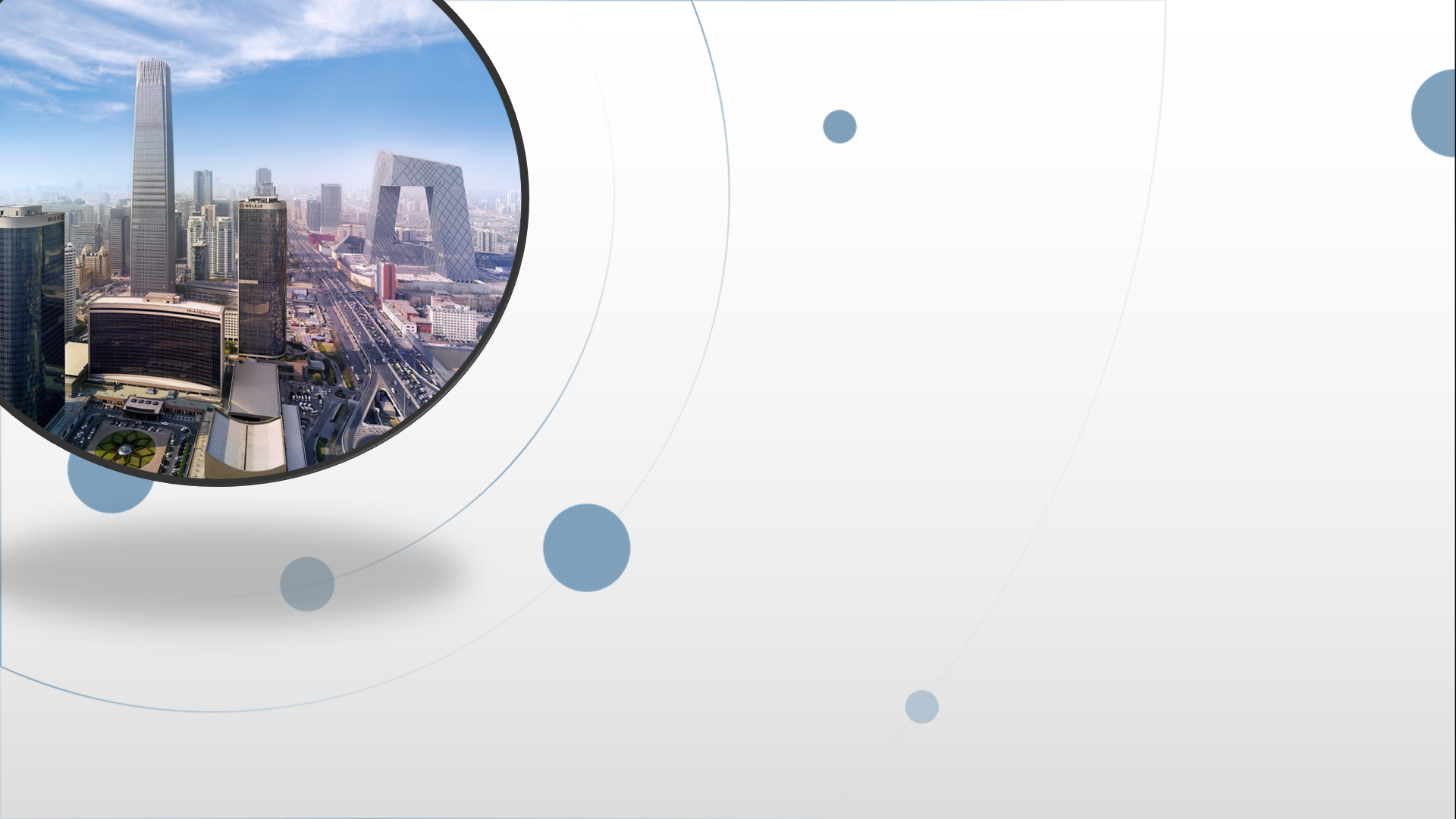 朝阳区线上课堂·高一年级英语
定语从句 3--（2）
清华附中朝阳学校   宋茁
限制性定语从句和非限制性定语从句
A．限制性定语从句
  限制性定语从句是先行词在意义上不可缺少的定语，用于修饰和限定先行词。如果去掉，主句的意思就不完整或失去意义。书写时不用逗号与先行词分开。
This is a shop that sells personal computers.
B．非限制性定语从句
  非限制性定语从句在意义上只是一个附加修饰语，对先行词或主句作些附加的说明。如果去掉，主句的意思仍然清楚。书写时往往用逗号与先行词分开。
We are all proud of the Great Wall, which is one of the man-made wonders of the world.
Exercise
Last night we went to Ann’s party, ________ we enjoyed very much.
He came from Herne Bay, _______ Lily had once spent a holiday.
He lent her dictionary, _______ cover is red and white.
Mr Smith, from ______ I have learned a lot, is a famous scientist.
Joe Johnson, ______ tried to make a comeback, attracted a lot of attention.
which
where
whose
whom
who
[Speaker Notes: make a comeback 东山再起]
as的用法
as可以在限制性定语从句和非限制性定语从句中作主语或宾语。
  ① 在限制性定语从句中，as可跟在由such, so, the same修饰的先行词之后。
  Such men as heard him were deeply moved. 
  听过他说话的人，都会深受感动。（as在定语从句中作heard的主语）
  I've never heard such stories as he tells. 
  我从未听过像他讲的这样的故事。（as在定语从句中作tell的宾语）
比较：
  在the same as结构中，as也可用that代替。
但严格地说，the same as强调相同，the same that注重同一。
  She wore the same dress as her younger sister wore.
  她穿着跟她妹妹所穿的一样的衣裙。（as指的是与先行词相似的同类事物）
  She wore the same dress that she wore at Mary's wedding. 
  她穿着她在玛丽婚礼上穿过的同一条连衣裙。（that指的是与先行词同一事物）
②  在非限制性定语从句中，as可代表主句整个句子，引导的定语从句可以放在主句之前或主句之后，一般用逗号与主句分开。
  As everyone knows, Taiwan belongs to China.
  众所周知，台湾属于中国的领土。
He is from the North, as we can know from his accent. 
  他是北方人，这一点我们从他的口音可以知道。
一些由as引导的定语从句常位于句首，已形成了固定的说法。

  as is known to all  这是众所周知的
  as has been said before  如前所说   
  as is often the case  情况常常如此  
  as may be imagined  这可以想象得出  
  as has been pointed out  正如已经指出的那样  
  as often happens  这种情况常常发生
Exercise
1. (2019·全国卷II，62) Now Irene Astbury works from 9 am to 5 pm daily at the pet shop in Macclesfield，_____she opened with her late husband Les.
which
2.(2019·全国卷III)In the cafe,customers will enjoy themselves in the historical environment_______is created for them.
that/which
3.（2019 江苏卷，21 ）We have entered into an age _______ dreams have the best chance of coming true.
when
4.（2019·天津卷，11） Their child is at the stage______ she can say individual words but not full sentences.
where
5.(2019·新课标III卷)They were well trained by their masters __ ___had great experience with caring for these animals.
who/that
6. (2019·北京卷)The students befitting most from college are those ___ ___are totally engaged(参与)in academic life.
who
7.【2018·北京】She and her family bicycle to work, _________ helps them keep fit.
which
8.【2018·天津】Kate, ________sister I shared a room with when we were at college, has gone to work in Australia.
whose
[Speaker Notes: 定语]
9.【2018·江苏】Self-driving is an area _______ China and the rest of the world are on the same starting line.
where
[Speaker Notes: 地点状语]
10.【2017·北京】The little problems ______ we meet in our daily lives may be inspirations for great inventions.
which/that
11.【2017·江苏】In 1963 the UN set up the World Food Programme, one of ______ purposes is to relieve worldwide starvation.
whose
12.【2017·天津】My eldest son, _______ work takes him all over the world, is in New York at the moment.
whose
13.【2016·北京】I live next door to a couple ________ children often make a lot of noise.
whose
14.【2016·江苏】Many young people, most  ______were well-educated, headed for remote regions to chase their dreams.
A. of which B. of them C. of whom D. of those
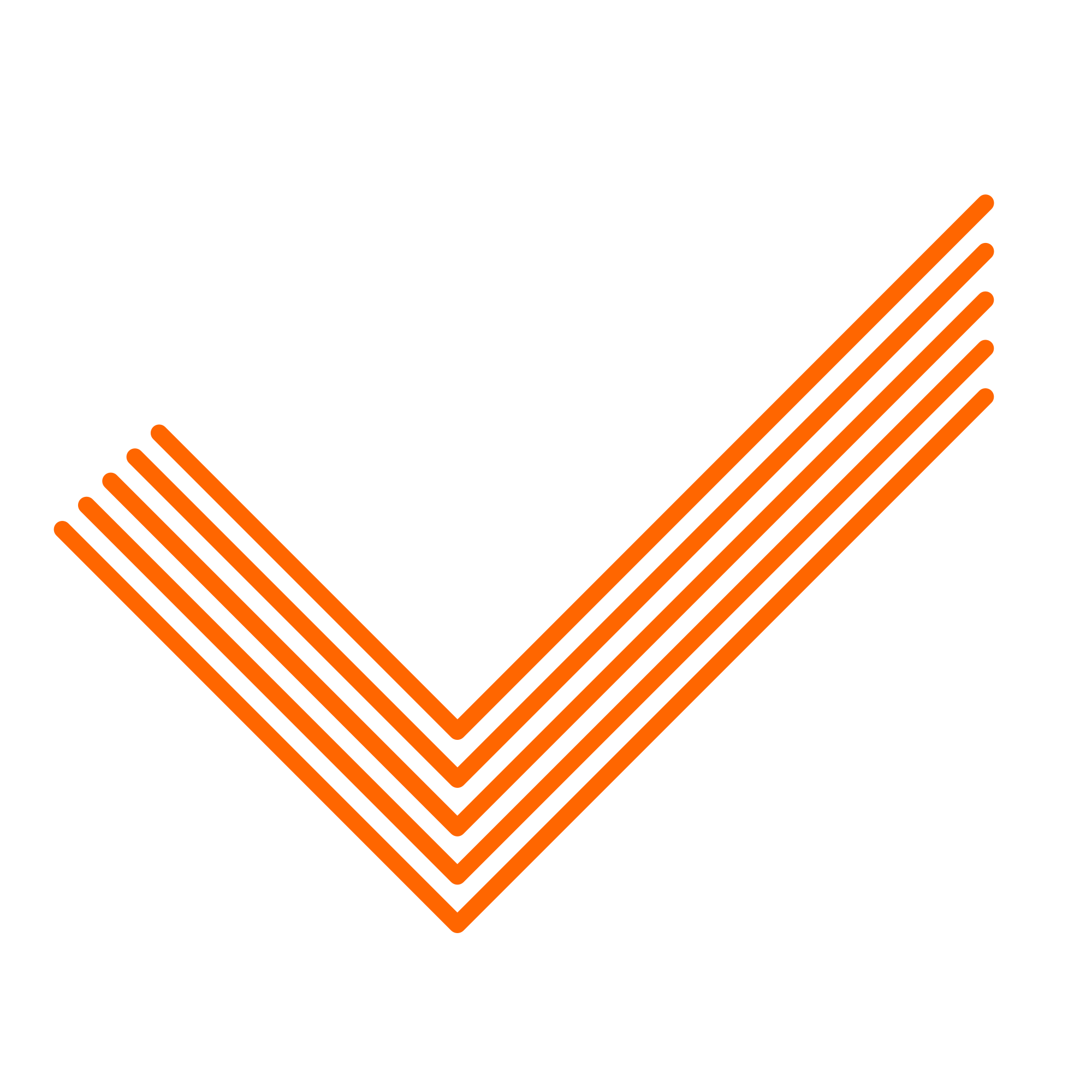 介词+关系代词用法④：代词+of+ which /whom
15.【2016·浙江】Scientists have advanced many theories about why human beings cry tears , none of ______ has been proved.
which
介词+关系代词用法④：代词+of+ which /whom
16.【2016·天津】We will put off the picnic in the park until next week, ______ the weather may be better.
when
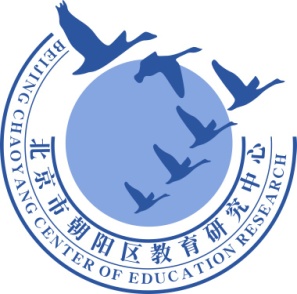 谢谢您的观看
北京市朝阳区教育研究中心  制作